1 point Perspective
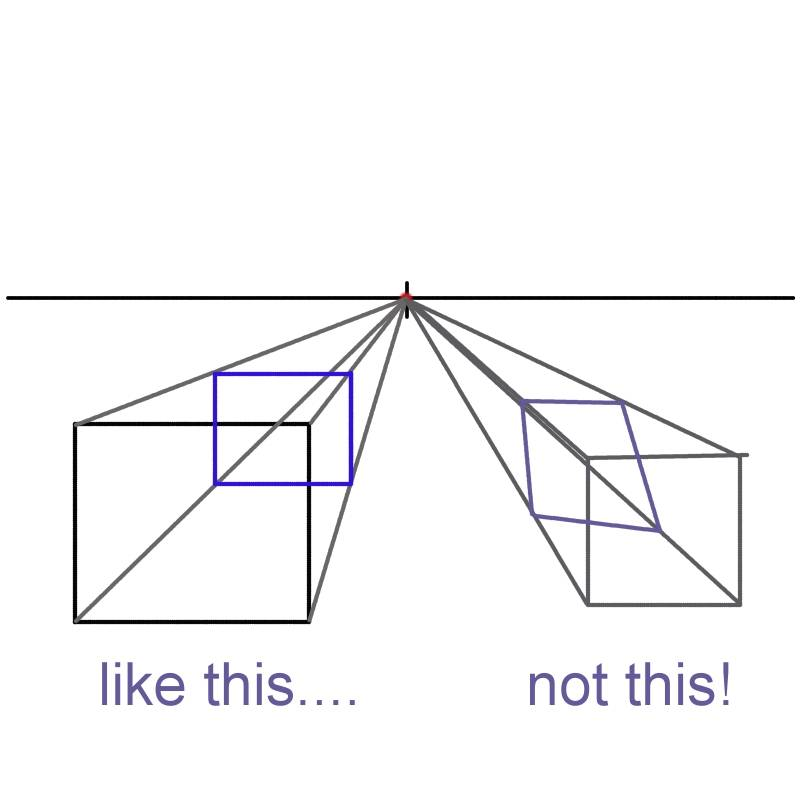 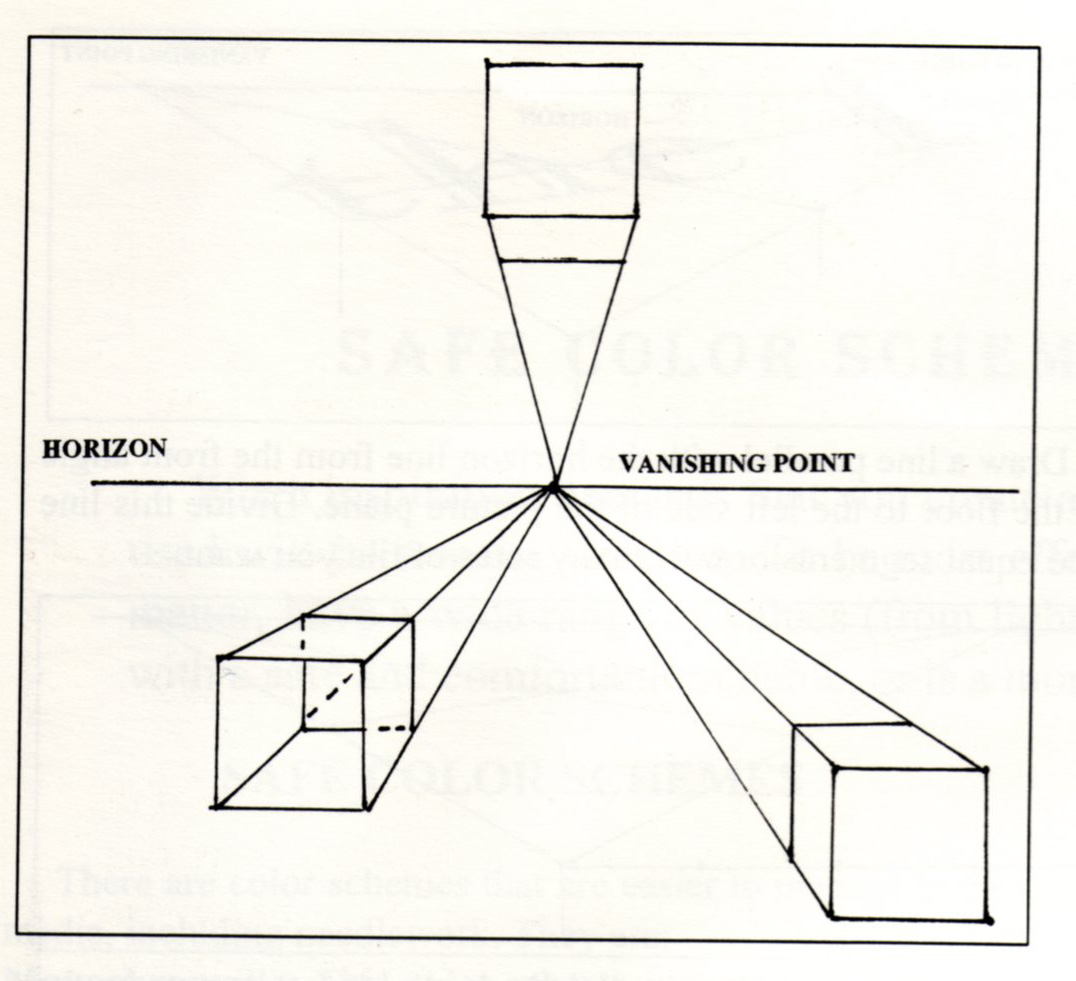 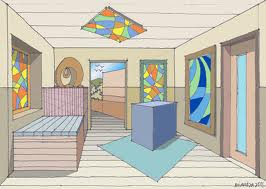 1 pt EXAMPLES
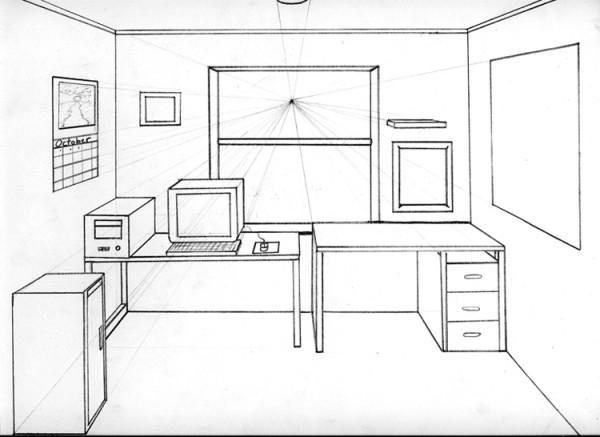 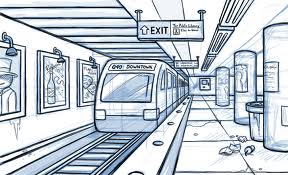